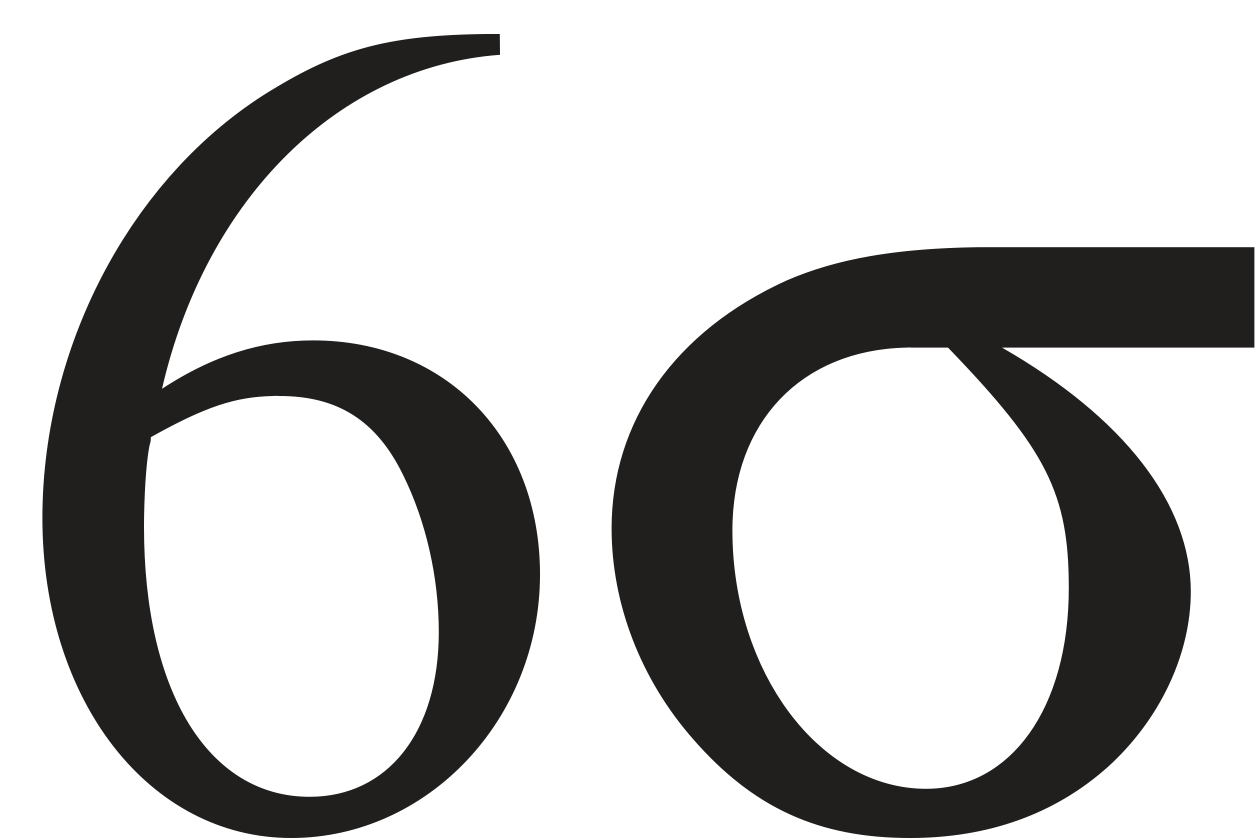 SEIS SIGMA
Metodología de mejora de procesos
¿Que es Seis Sigma?
Es una Metodología de calidad que utiliza herramientas para mejorar los procesos de producción en cadena. Reduciendo el número de unidades defectuosas y el tiempo del ciclo y con ello generando una mayor confianza por parte de los clientes.
Es una metodología altamente sistemática y cuantitativa.
¿Que es Seis Sigma?
Se enfoca hacia el control de las variables clave de entrada al proceso, las cuales generan la salida o producto deseado del proceso.
Meta
La meta de Seis Sigma, que le da el nombre, es lograr procesos con calidad Seis Sigma, es decir, procesos que como máximo generen 3.4 defectos por millón de oportunidades de error.
Métrica Seis Sigma
La letra griega “Sigma” (σ) es utilizada en estadística para denominar la desviación estándar (medida de dispersión de los datos respecto al valor medio).
Mientras más alto sea el “Sigma” y, consecuentemente, menor la desviación estándar, el proceso es mejor, más preciso y menos variable
Métrica Seis Sigma
Cambiar de una calidad tres sigma a seis sigma significa pasar de un proceso con un rendimiento de 99.73% la cual genera 66,800 Defectos Por Millón de Oportunidades de error a una con rendimiento de 99.9997% la cual genera 3.4 Defectos Por Millón de Oportunidades de error.
Métrica Seis Sigma
Antecedentes
Seis Sigma fue introducida por primera vez en 1987 en Motorola por un equipo de directivos encabezados por Bob Galvin, presidente de la compañía con el propósito de reducir los defectos de productos electrónicos. Desde entonces Seis Sigma ha sido adoptada, enriquecida y generalizada por un gran número de compañías.
Fases
Las herramientas utilizadas por Seis Sigma se desarrollan en el marco del modelo conocido como DMAIC (sigla en inglés que significa definir, medir, analizar, mejorar y controlar).
Fases
Se identifica el producto y/o el proceso a ser mejorado y asegura que los recursos estén en lugar para el proyecto de mejora. 
Esta fase establece la expectativa para el proyecto y mantiene el enfoque de la estrategia Seis Sigma a los requerimientos del cliente.
Fases
Herramientas
Team Charter (carta de equipo) 
Diagrama de flujo del proceso 
Diagrama SIPOC 
Definiciones de CTQ’s (variables criticas para la calidad)
Recolección de VOC (voz del cliente)
Fases
Consiste en identificar los procesos internos que influyen en las características críticas para la calidad y medir los defectos generados relativos a estas características. 
La fase de medición te permite entender la condición actual del proceso (baseline) antes de intentar identificar mejoras.
Fases
Herramientas
Diagrama de flujo del proceso 
Plan de recolección de datos 
Benchmarking (marca de referencia) 
Análisis del sistema de medición/Gage R & R 
Recolección de VOC 
Calculo del nivel sigma del proceso
Fases
El objetivo de esta fase es empezar a entender por que se generan los defectos. Mediante reuniones de brain-stormig, herramientas estadísticas, etcétera, se identifican las variables clave que dan lugar a los defectos.
Fases
Herramientas
Histograma 
Diagrama de Pareto 
Diagrama de dispersión 
Análisis de regresiones
Diagrama de Ishikawa/Causa y efecto  
Análisis estadístico 
Pruebas de hipótesis
Fases
En esta fase se prueba la solución a pequeña escala en un ambiente real de negocio. Esto asegura que se han arreglado las causas de variación y que la solución va a funcionar cuando sea implementada por completo.
Fases
Herramientas
Lluvia de ideas 
Métodos a prueba de errores (Mistake Proofing) 
Diseño de experimentos 
Matriz de prioridades 
Software de simulación
Fases
La fase de control implementa la solución y asegura que las mejoras al proceso sean sostenidas y que el proceso no se va a revertir a su estado anterior. 
Adicionalmente permite que se comparta información que puede acelerar mejoras similares en otras áreas.
Fases
Herramientas
Calculo del nivel sigma del proceso
Cartas de control (variables y atributos)
Calculo de ahorros y costos 
Plan de control
Actores y roles
Actores y roles
Bibliografía
ALDERETE, V. P., COLOMBO, A. L., DI STEFANO, V., & WADE, P. (2003). Six Sigma “O de cómo las pinzas y martillos se tornan tecnología de punta” [DOC]. Buenos Aires: XXVI Congreso Argentino De Profesores Universitarios De Costos.
Elizondo, A (2007). Reducción de defectos en lotes de producto terminado mediante la aplicación de la metodología Seis Sigma (Tesis Licenciatura). Universidad de las Américas Puebla, Cholula, Puebla.
Pulido, H. & Vara. (2009). Control estadístico de calidad y seis sigma. México: McGraw-Hill/Interamericana de México.